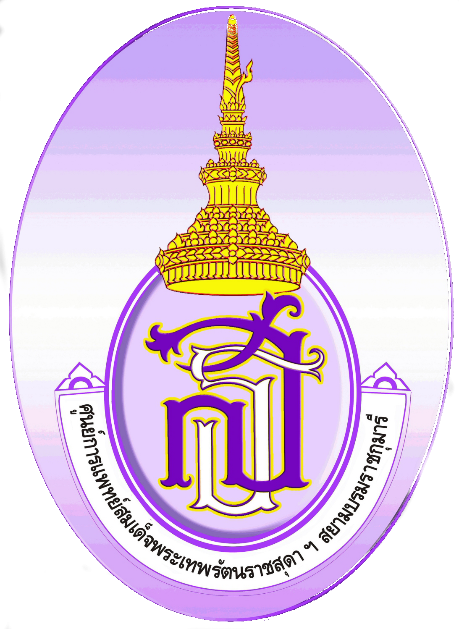 Case study 45
Facilitator: Pawin Puapornpong
History
Case: ผู้หญิงไทยอายุ 37 ปี G1P0A0 GA 39 weeks by U/S
Chief complain : นัดมากระตุ้นคลอด
Present illness : - 1 week PTA มาฝากครรภ์ตามนัด พบความดันโลหิต 148/91 mmHg จึงนัด 1 สัปดาห์ มากระตุ้นคลอด
History
Past history 	: no underlying disease 
	                        no food/drug allergy
			  no current medicine 
OB-GYN history  : most reliable GA  39 weeks by U/S, 
                                 	 most reliable EDC   6/1/59 LMP 					18/3/58
			First ANC  GA  9 weeks, First U/S at   				2/6/58  GA 9wks เพื่อ confirm GA 				 GA 	8w+6d by U/S เชื่อ U/S
			First ANC place MSMC จำนวน 12 ครั้ง
ANC history
ANC Laboratory investigation
Blood group :A Rh+
Hb/Hct : 13.0/38.3
MCV : 81 fL
DCIP : Neg 
ไม่ได้ทำHb typing เนื่องจากผลเลือดเป็นปกติ
Serology : VDRL non reactive
	      	 anti HIV negative
	      	 HBsAg negative
สรุปว่าไม่มีการติดเชื้อซิฟิลิส ไวรัสตับอักเสบบี และHIV
ANC history
น้ำหนักก่อนตั้งครรภ์ 95 kg. ส่วนสูง  155 cm.  BMI 39.5
น้ำหนักขณะนี้ 107 kg. 
Total weight gain 12 kg
ได้รับ TT vaccination ครบ 2 เข็ม
TT1 : 9/9/58
TT2 : 7/10/58
ANC history
ANC risk
Risk for GDM
Elderly gravidarum
Obesity
1st trimester
จากประวัติการฝากครรภ์ ทั้งหมด12ครั้ง ที่โรงพยาบาลศูนย์การแพทย์ฯ

1st Trimester : ฝากครรภ์ครั้งแรกเมื่ออายุครรภ์ 10weeks
ผลเจาะเลือดจาก 1st ANC Lab
Blood group :A Rh+
Hb/Hct : 13.0/38.3
MCV : 81 fL
DCIP : Neg 
ไม่ได้ทำHb typing เนื่องจากผลเลือดเป็นปกติ
Serology : VDRL non reactive
	       anti HIV negative
	       HBsAg negative
สรุปว่าไม่มีการติดเชื้อซิฟิลิส ไวรัสตับอักเสบบี และHIV
ผล ultrasound 1st trimester 2/6/258
Correct GA จาก10week6days  8 week 6days
FHS positive
FM positive
: ยังไม่พบความผิดปกติ

มีน้ำหนักตัวลดลง 0.1kg  ได้รับคำแนะนำให้รับประทานให้มากขึ้น

-จากการที่ผู้ป่วยมีอายุมากกว่า35ปี จึงแนะนำให้ทำ prenatal diagnosisโดยการทำamniocentesis
DM screening จากที่ผู้ป่วยมีHigh risk for GDM คือ
BMI = 39.95 obesity class2 
       โดยHigh risk for GDM คิดจาก BMI ที่มากกว่า 27
Elderly gravidarum

-จึงทำการscreenตั้งแต่ครั้งแรกที่มาฝากครรภ์ โดยการทำ 
50g GlucoseChallengeTest ได้ผล178mg (>140)
จึงทำ 100g Oral Glucose Tolerant Test 3hr 
ได้ผล 107,238,178,117 (95,100,140,120)
Dx. GDMA2 consult medicine เพื่อmanagementต่อไป  start diet control และนัดติดตามผล
2nd trimester
มารดามีอาการปกติ มีเวียนศีรษะบ้างเล็กน้อย BP อยู่ในเกณฑ์ปกติ urine pro/sug : neg/neg ตลอดไตรมาส
GDMA2 หลังจาก diet control คุมน้ำตาลไม่ดีจึง start RI 2u SC มื้อเย็น เริ่ม 28/8/58 ตลอดไตรมาส, no hypoglycemic symptom
Amniocentesis ไปเมื่อ 28/7/58 GA 17 wks ผลเป็น 46XX
U/S 2nd to 3rd trimester  no anomaly seen
Fetal vertex presentation, FM ดิ้นดี, FHS140-150
3rd trimester
มารดาโดยรวมอาการปกติ BP ค่อนข้างสูง urine protein 1+ ขณะ GA35+1 แต่ BP ไม่สูง(133/84) มี BP สูง 148/91 และมารดาปวดขมับซ้าย ไม่มีอาการบวมไม่มีอาการผิดปกติอื่นๆ
Urine sugar negative ตลอดไตรมาส
GDMA2 หลังจากคุมน้ำตาลด้วย RI 2u SC วันที่ 2/12/58 ปรับขึ้นเป็น RI 4u SC นัดติดตามผล
3rd trimester
U/S 2nd to 3rd trimester 4/11/58 และ 15/12/58  no anomaly seen, fetal growth ปกติ 
Fetal vertex presentation, FM ดิ้นดี, FHS150-160
Total weight gain  12 kg (ตามค่า BMI เท่ากับ 30 หรือมากกว่า ซึ่งเป็นตัวบ่งชี้ถึงโรคอ้วน ควรน้ำหนักขึ้น 4.99-9.07 กก.)  excessive wt. gain
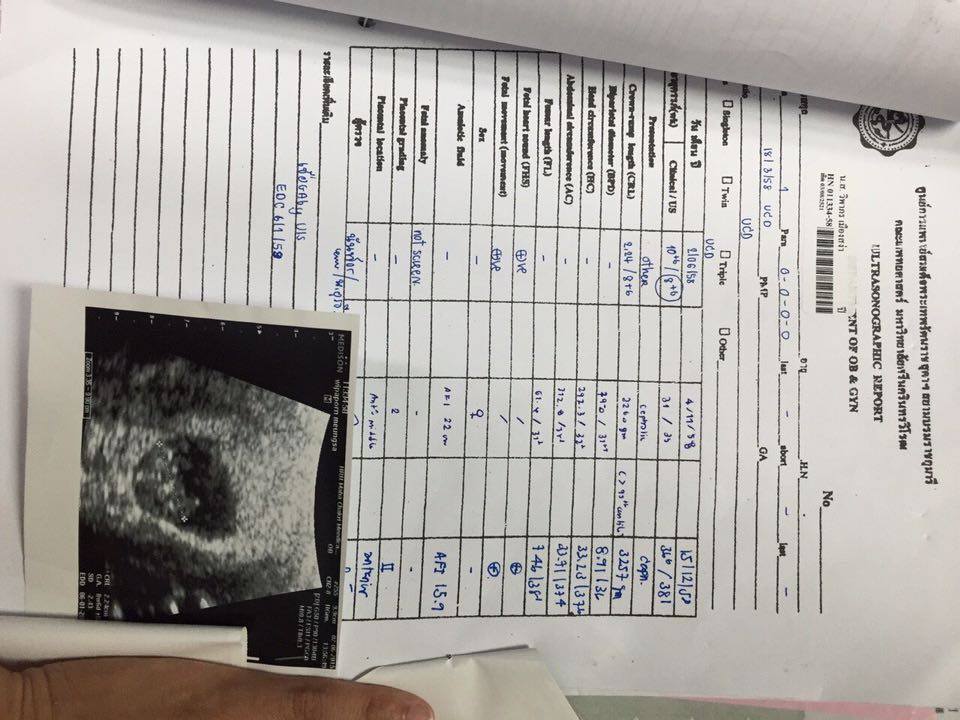 Physical examination
Vital sign : BT 36.8 c , BP 138/89 mmHg , PR 89 bpm , RR 18/min 
GA : A Thai female , good consciousness , not pale , no jaundice
HEENT : not pale conjunctiva , anicteric sclera 
CVS : normal S1S2 , no murmur , full and regular pulse 
RS : normal breath sound , no adventitious sound
Physical examination
Abd : globular shape, normoactive bowel sound , not tender,fundal height 3/4 above umbilicus , large part at right side , no engagement , uterine contraction : duration 40 sec interval 3 mins 30 secs mild intensity 
Ext : no pitting edema 
Neuro : E4M6V5 , oriented to time-place-person
                 grossly intact
BMI = 39.5 kg/m2
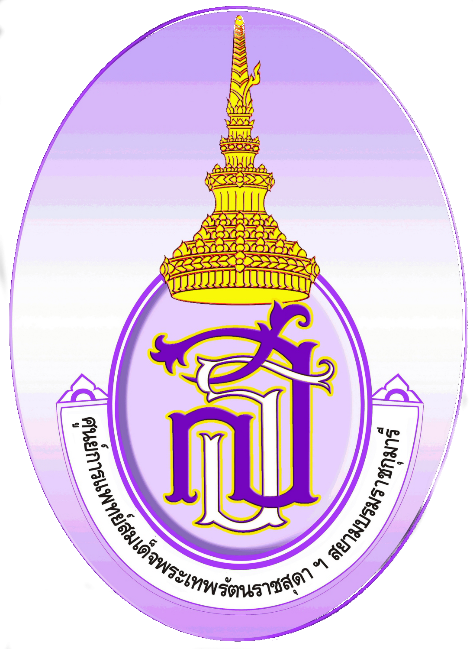 Discussion
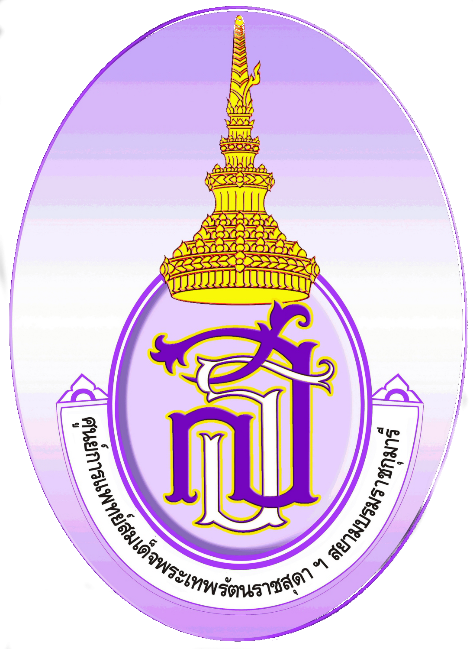 Diabetes Mellitus
การเปลี่ยนแปลงในการใช้พลังงานของการตั้งครรภ์ปกติ
HPL > ต้านอินสุลิน และสลายไขมัน 
เป็นภาวะ diabetogenic state หรือ glucose intolerance มากขึ้น ทำให้มี postprandial hyperglycemia แต่ fasting hypoglycemia 
มารดาใช้พลังงานจากไขมันมากขึ้น มีคีโตนส์ในปัสสาวะมากขึ้น ระดับกลูโคสต่ำลง ทำให้อยู่ในสภาพคล้ายอดอาหาร ดังที่เรียกว่า accelerated starvation
Type of Diabetes
Gestational Diabetes
- Diagnosed during pregnancy
	= Class A1 ถ้า Fasting blood sugar < 105 mg/dl
	= Class A2 ถ้า Fasting blood sugar > 105 mg/dl
Pregestational Diabetes/ Overt Diabetes
- Have diabetes before pregnancy
Screening and Diagnosis
Overt DM
ตรวจวัดระดับน้ำตาลในเลือดในเวลาใดได้ค่า > 200 mg/dl
Fasting blood sugar > 126 mg/dl
Screening and Diagnosis
Low risk : ไม่จำเป็นต้องตรวจคัดกรอง
Moderate risk : ตรวจคัดกรองเมื่ออายุครรภ์ 24-28 สัปดาห์
High risk : ทำการตรวจคัดกรองทันที ถ้าผลปกติทำการตรวจคัดกรองอีกครั้งเมื่ออายุครรภ์ 24-28 สัปดาห์
Screening and Diagnosis
การตรวจวินิจฉัยเบาหวานในขณะตั้งครรภ์ในปัจจุบัน มี 2 วิธี
Single step approach > OGTT
Two-step approach 
50 gram challenge test : ช่วงอายุครรภ์ 24-28 สัปดาห์ เป็น 1-hour OGTT 
	Threshold - 140 mg/dl
100 gram challenge test


ในการตรวจควรตรวจในตอนเช้าหลังจากอดอาหารมา 8 -14 ชั่วโมง โดย3 วันก่อนการตรวจไม่ได้งดหรือควบคุมอาหารและการออกกำลังกาย
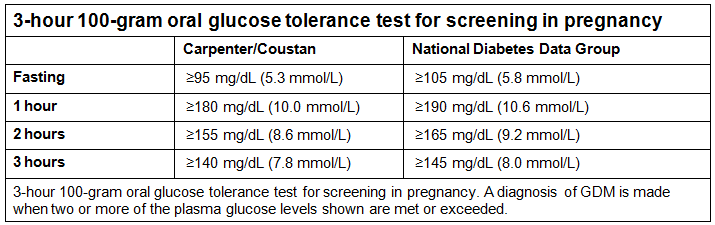 Gestational DM เมื่อมีระดับน้ำตาลที่สูงเกินเกณฑ์ 2 ค่าขึ้นไป
ถ้าผิดปกติ  1 ค่า แนะนำให้ตรวจซ้ำอีกครั้งใน 1 เดือน
ผู้ป่วยรายนี้
- High risk for Gestational DM จาก Obesity
- ทำ 50-gram OGTT (1st ANC) > 178 mg/dl  
- ทำ 100-gram OGTT >  107,238,178,117 mg/dl

>> Gestational DMA2
Maternal and Fetal effect
Fetal effect

Fetal Macrosomia – Excessive shoulder and trunk
	- น้ำหนักแรกคลอดมากกว่า 4000 กรัม 
	- shoulder dystocia
Spontaneous Abortion – gestation 4 – 8 weeks
Preterm Delivery
Malformation – Caudal regression
Unexplained Fetal demise -- Hydramnios
Maternal and Fetal effect
Neonatal effect
Neonatal Hypoglycemia
Respiratory Distress Syndrome – delayed lung maturation
 Hypocalcemia
Hyperbilirunemia 
Cardiac Hypertrophy
Maternal and Fetal effect
Maternal effect
Maternal obesity
Hypertension
Increase risk for ceasarian delivery
Follow up OPD med
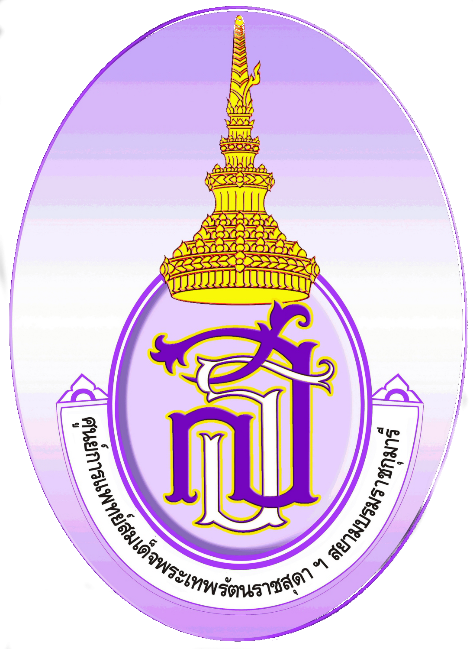 Management
แนวทางการควบคุมระดับน้ำตาล
หลักในการดูแลสตรีตั้งครรภ์ที่มีภาวะ Gestational DM คือ การควบคุมระดับน้ำตาลในเลือดให้อยู่ในเกณฑ์ปกติตลอดการตั้งครรภ์ ประกอบด้วย 2 ส่วนใหญ่ๆ คือ 
การควบคุมอาหาร
การใช้ยาฉีดinsulin
การควบคุมอาหาร
ควบคุมให้ได้พลังงานเพียงพอกับความต้องการของร่างกายแต่ละวัน
พลังงานที่ร่างกายต้องการแต่ละวันเท่ากับ 30 กิโลแคลอรี่ ต่อน้ำหนักตัวก่อนตั้งครรภ์ (Prepregnancy weight) 
BMI มากกว่าหรือเท่ากับ 30 กิโลกรัมต่อตารางเมตร) ให้ลดจำนวนแคลอรี่ลงประมาณร้อยละ 30 – 33
กระจายมื้ออาหารและพลังงาน
อาหารมือหลัก 3 มื้อและอาหารว่าง 3 มื้อรวมมื้อก่อนนอน
Carbohydrate:Fat:Protein  ร้อยละ 50:30:20
รับประทานอาหารให้ครบทุกหมวดหมู่
ควรเพิ่มขึ้นประมาณ 12 กิโลกรัมตลอดการตั้งครรภ์ 
กรณีสตรีตั้งครรภ์อ้วนเพิ่มน้ำหนักได้น้อยกว่าหรือเท่ากับ 10 กิโลกรัม
Insulin therapy
ใช้ในกรณีไม่สามารถควบคุมระดับน้ำตาลด้วยการควบคุมอาหารได้
“Intermediate + short-acting insulin”
รูปแบบที่นิยมใช้คือ NPH : RI ในอัตราส่วน 2:1 แบ่งฉีดวันละ 2 ครั้ง
การดูแลขณะคลอดในผู้ป่วยรายนี้
Order for one day
Order for continuation
Admit LR
5% DN/2 1,000 ml IV rate 80 ml/hr
5% DN/2 1,000 ml + oxytocin 10 u IV rate 10 ml/hr
Consult med
On monitor
NPO
Recoed V/S, I/O
การดูแลขณะคลอดในผู้ป่วยรายนี้
Order for one day
Order for continuation
DTX q 2 hr, keep 80 – 120 mg%
If เข้า active phase ให้ DTX q 1 hr
If DTX > 120 mg% pls. notify med consult
NPO
Recoed V/S, I/O
แนวทางการดูแลขณะคลอด
ผู้ป่วยที่ไม่ได้รับการรักษาด้วย insulin

ผู้ป่วยที่รับการรักษาด้วย insulin
ผู้ป่วยที่รับการรักษาด้วย insulin
อายุครรภ์ที่สมควรคลอด ควรพิจารณาให้คลอดหลังอายุครรภ์ 38 สัปดาห์ ไม่ควรเกิน 40 สัปดาห์ 
ควรพิจารณาให้คลอดโดยการผ่าตัดในกรณีที่ประเมินน้ำหนักทารกในครรภ์มากกว่า 4000 กรัม 
การดูแลในขณะคลอด ควรควบคุมระดับน้ำตาลในเลือดให้อยู่ในระดับปกติ คือ 70-120 mg/dL ตลอดกระบวนการนัดผ่าตัดคลอด
กรณีนัดมาผ่าคลอด
งดอาหารและน้ำดื่มหลังเที่ยงคืนก่อนวันผ่าตัดคลอด 
ควรพิจารณาผ่าตัดช่วงเช้า 
งดinsulinมื้อเช้าของวันผ่าตัดคลอด 
ตรวจหาระดับน้ำตาล (FBS) เช้าวันผ่าตัด 
ให้สารน้ำทดแทนเป็น Lactated Ringer’s Solution หรือ Normal Saline Solution ที่ ปราศจากน้ำตาล 
ตรวจหาระดับน้ำตาลเป็นระยะๆ (DTX) ทุก 1-2 ชั่วโมง
กรณีคลอดทางช่องคลอด
IV fluid
สิ่งที่ต้องทำ
ตรวจ FBS ก่อนให้สารน้ำ
FBS < 70 mg/dL ให้ 5% Dextrose ในอัตรา 100 – 120 mL/hr
FBS > 70 mg/dL .ให้ normal saline
ตรวจระดับน้ำตาลทุก 1 ชั่วโมงให้มีค่าประมาณ 100 mg/dL
งดอาหารและน้ำดื่มหลังเที่ยงคืน
ในกรณีคลอดฉุกเฉินหรือเข้าสู่ระยะคลอดให้อดอาหารตั้งแต่รับไว้
งดฉีด insulin ในมื้อเช้าก่อนวันกำหนดคลอดและตรวจ FBS
แนวทางการดูแลหลังคลอด
แนะนำให้ตรวจซ้ำภายใน 6-8 สัปดาห์หลังคลอด ด้วย 75 g OGTTFBS > 126 mg/dL 2 hr-PPG > 200 mg/dL
ถ้าปกติให้ตรวจคัดกรองอย่างน้อยทุก 3 ปี
ถ้าระหว่างตั้งครรภ์FBS > 130 mg/dL 
ร้อยละ 86  overt DM
ร้อยละ 40  เป็นซ้ำในครรภ์ต่อมา
แนวทางการดูแลหลังคลอด
ภาวะโภชนาการ 
ควรเพิ่มพลังงานให้มากกว่าก่อนคลอดบุตรอีกประมาณ 500 กิโลแคลอรี่ เพื่อรองรับการให้นมมารดา 
การใช้ยาInsulin
Gestational DM class A2 ให้งดการให้insulinหลังคลอด  
Overt DM ไม่มีความจำเป็นต้องให้อินสุลินใน 24 ชั่วโมงแรกหลังคลอด 
การให้น้ำนมมารดา 
ควรส่งเสริมการให้น้ำนมมารดา 
ภาวะแทรกซ้อนอื่นๆ 
ควรเฝ้าระวังภาวะแทรกซ้อนที่อาจเกิดขึ้นได้ เช่น ภาวะตกเลือด การติดเชื้อ 
การดูแลตนเอง 
เน้นให้เห็นความสำคัญของการควบคุมน้ำาหนักให้ใกล้เคียงกับก่อนตั้งครรภ์ 
การคุมกำเนิด 
ควรหลีกเลี่ยงชนิดที่มี estrogen สูง
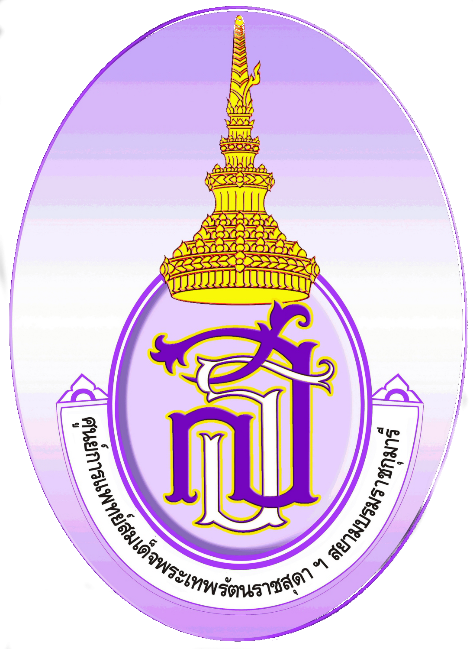 Elderly gravidarum
Elderly gravidarum
Discussion
Pregnancy complication
Maternal complication
GTH, GDM, PPH, Death
Fetal complication
Congenital anomaly, Preterm
Elderly gravidarum
Management
Antenatal screening for risk and complication
Early ANC
GDM, GHT, Thalassemia, Routine ANC
Congenital anomaly screening esp. neural tube defect, chromosome abnormality
Genetics counseling
Advice method of fetal surveillance and method of labor
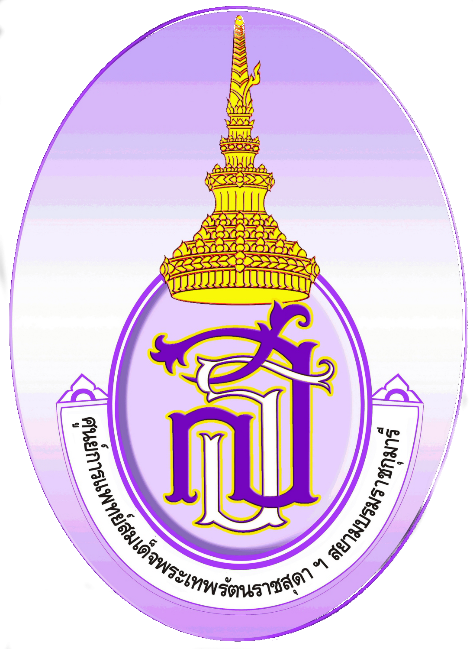 Obesity in pregnancy
Obesity in pregnancy
Discussion
Antepartum
Screening for risk and complication
GDM, GHT, CVS and Lung examination
Associate congenital anomaly
Fetal development
Obesity in pregnancy
Discussion
Intrapartum 
CPD due to macrosomia, abnormal presentation/lie
Labor pain
Birth injury
Obesity in pregnancy
Discussion
Postpartum 
Bleeding : PPH
Infection
Thank you for your attention